IEEE 802.11ah – Sub-1GHz Sensor Network and Smart Metering
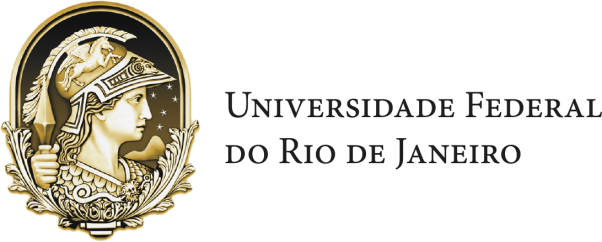 Universidade Federal do Rio de Janeiro
Escola Politécnica
Departamento de Engenharia Eletrônica e de Computação
Redes de Computadores I – 2015.1
Grupo:
Arthur Antunes Braga Bedor
Geovane Oliveira Pereira
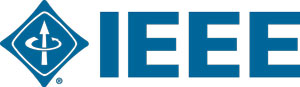 Professor: Otto Carlos M. B. Duarte
IEEE 802.11ah - Sub-1GHz Sensor Network and Smart Metering

     Índice
Introdução

 Camadas PHY e MAC

Aplicações

 Situação Atual

 Conclusão
IEEE 802.11ah - Sub-1GHz Sensor Network and Smart Metering

     Índice
Introdução

 Camadas PHY e MAC

Aplicações

 Situação Atual

 Conclusão
IEEE 802.11ah - Sub-1GHz Sensor Network and Smart Metering

     Introdução
Limitações do IEEE 802.11a/b/g/n:

 Saturação do espectro de banda ISM

 Curto alcance

 Número de dispositivos

 Consumo de Energia
IEEE 802.11ah - Sub-1GHz Sensor Network and Smart Metering

     Introdução
IEEE 802.11ah
Maior durabilidade da bateria

 Transmissões curtas de dados

 Estratégias de economia de energia
Banda de frequência menos congestionada

 Margem de conexão
Simplicidade
Economia
Confiabilidade
Maior cobertura

 Um único salto

 Boa penetração e propagação
IEEE 802.11ah - Sub-1GHz Sensor Network and Smart Metering

     Introdução
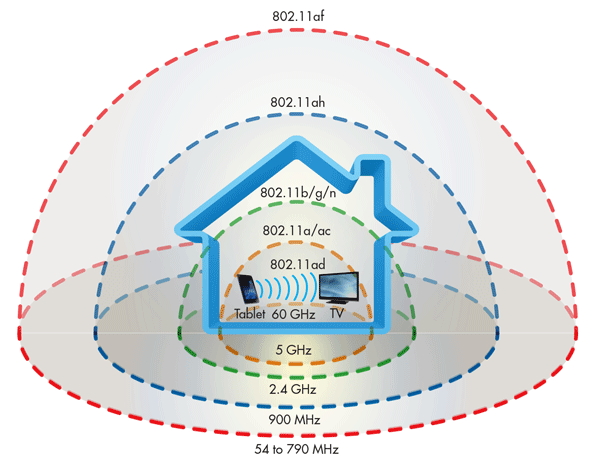 Alcance e frequência dos padrões IEEE 802.11
IEEE 802.11ah - Sub-1GHz Sensor Network and Smart Metering

     Índice
Introdução

 Camadas PHY e MAC

Aplicações

 Situação Atual

 Conclusão
IEEE 802.11ah - Sub-1GHz Sensor Network and Smart Metering

     Camadas PHY e MAC
Camada PHY
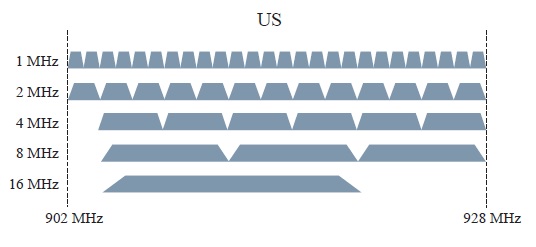 IEEE 802.11ah - Sub-1GHz Sensor Network and Smart Metering

     Camadas PHY e MAC
Camada MAC
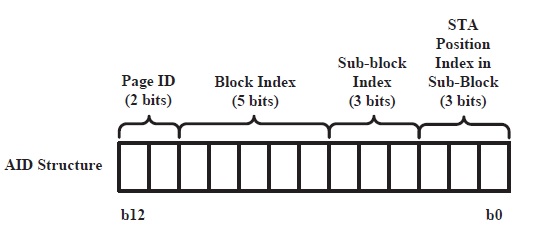 IEEE 802.11ah - Sub-1GHz Sensor Network and Smart Metering

     Camadas PHY e MAC
Camada MAC
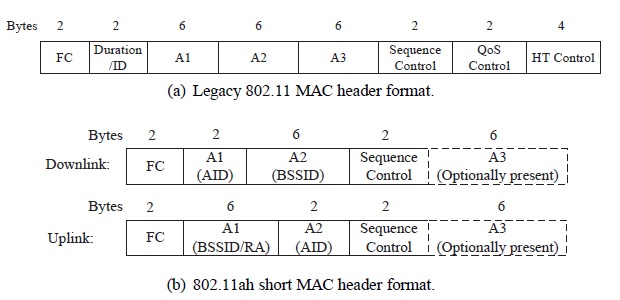 IEEE 802.11ah - Sub-1GHz Sensor Network and Smart Metering

     Índice
Introdução

 Camadas PHY e MAC

Aplicações

 Situação Atual

 Conclusão
IEEE 802.11ah - Sub-1GHz Sensor Network and Smart Metering

     Aplicações
Água
Redes de Sensores
IEEE 802.11ah AP
Energia
Dispositivos Distribuídos de Automação
Gás
Conexão sem fio
Conexão com fio
Companhia de Serviço
IEEE 802.11ah - Sub-1GHz Sensor Network and Smart Metering

     Aplicações
Backhaul para Redes de Sensores
Rede Backhaul
Controle e Banco de Dados
IEEE 802.11ah AP
15.4g/11ah
15.4g/11ah
Sensores
IEEE 802.11ah - Sub-1GHz Sensor Network and Smart Metering

     Aplicações
Internet of Things (IoT)
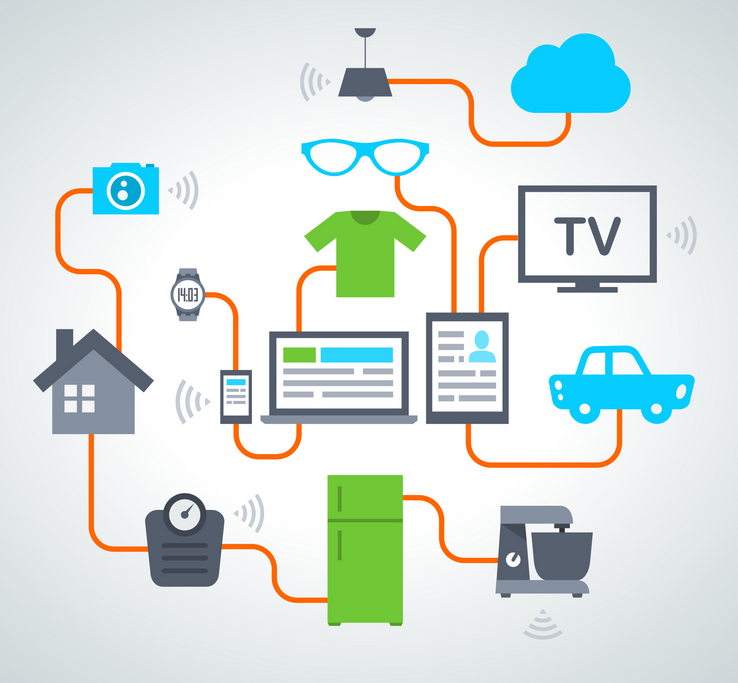 IEEE 802.11ah - Sub-1GHz Sensor Network and Smart Metering

     Índice
Introdução

 Camadas PHY e MAC

Aplicações

 Situação Atual

 Conclusão
IEEE 802.11ah - Sub-1GHz Sensor Network and Smart Metering

     Situação Atual
IEEE Standards Association

Requisição de Autorização de Projeto (PAR - Project Authorization Request).
Desenvolvimento da proposta e escopo em um grupo de estudos (Study Group).
Elaboração do projeto em um grupo de trabalho (Working Group).
Votação pelos patrocinadores do projeto (Sponsor Balloting).
Aprovação pela IEEE Standards Association.
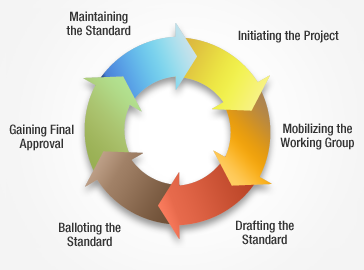 IEEE 802.11ah - Sub-1GHz Sensor Network and Smart Metering

     Situação Atual
Desafios Futuros:


 Separação dos ambientes internos (indoor) e externos (outdoor)

Interferência entre estações num mesmo ambiente interno

Caso do Japão

Repetidores
IEEE 802.11ah - Sub-1GHz Sensor Network and Smart Metering

     Índice
Introdução

 Camadas PHY e MAC

Aplicações

 Situação Atual

 Conclusão
IEEE 802.11ah - Sub-1GHz Sensor Network and Smart Metering

     Referências
[1]  SUN W.; CHOI M.; CHOI S. IEEE 802.11ah: A Long Range 802.11 WLAN at Sub 1 GHz. River Journal, p. 1-26, 2013. Disponível em:http://riverpublishers.com/journal/journal_articles/RP_Journal_2245-800X_115.pdf Acessado em: 14/05/2015.
[2]  AUST S.; PRASAD R.V.; NIEMEGEERS I.G.M.M. IEEE 802.11ah: Advantages in standards and further challenges for sub 1 GHz Wi-Fi. Proceedings of the IEEE International Conference on Communications (ICC '12), p. 6885-6889, 2012. Disponível em:http://homepage.tudelft.nl/w5p50/pdffiles/Aust%20802.11ah.pdf Acessado em: 14/05/2015.
[3] https://en.wikipedia.org/wiki/IEEE_802.11 Acessado em: 20/05/2015.
[4] http://www.ieee802.org/11/Reports/tgah_update.htm Acessado em: 17/06/2015.
[5] http://www.ieee802.org/11/PARs/P802.11ah.pdf Acessado em: 17/06/2015.
[6] http://www.maximintegrated.com/en/app-notes/index.mvp/id/5689 Acessado em: 18/06/2015.